Review
Interger Number Representations
To convert an unsigned decimal number to binary:  you divide the number N by 2, let the remainder be the first digit. Then divide the quotient by 2, then let the remainder be d1, then divide the quotient by 2, then let the remainder be d2, until the quotient is less than 2.
2’s complement. To convert a negative number to binary: invert each bit, and then add 1.
Problem
The binary representation of -57ten in 8 bits in 2’s complement is 
(a) 11000111 
(b) 10011111
(c) 11010111
(d) None of the above.
[Speaker Notes: Answer: (a). 57 is 00111001 -> 11000110 -> 11000111]
Number with Fractions
Numbers with fractions. Convert the integer part and the fraction part to binary separately, then put a dot in between. 
To get the binary representation of the fraction, divide the fraction first by 0.5 (2-1), take the quotient as the first bit of the binary fraction, then divide the remainder by 0.25 (2-2), take the quotient as the second bit of the binary fraction, then divide the remainder by 0.125 (2-3),…
Floating numbers. Single precision. 32 bits.
Floating Numbers
Single precision. 32 bits. 



Double precision. 64 bits. Bias is 1023.
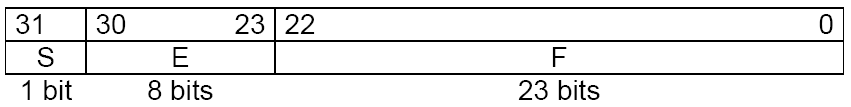 Special Cases Considered
Problem
The single precision floating number representation of -22.75ten is
(a) 1 10000111 011 0100 0000 0000 0000 0000 
(b) 1 10000011 011 0110 0000 0000 0000 0000 
(c) 0 10000100 011 1110 0000 0000 0000 0000
(d) None of the above.
[Speaker Notes: Answer: (b). 22.75->10110.11->1.011011 *2^4-> 1 1000 0011 011011…]
MIPS
MIPS registers
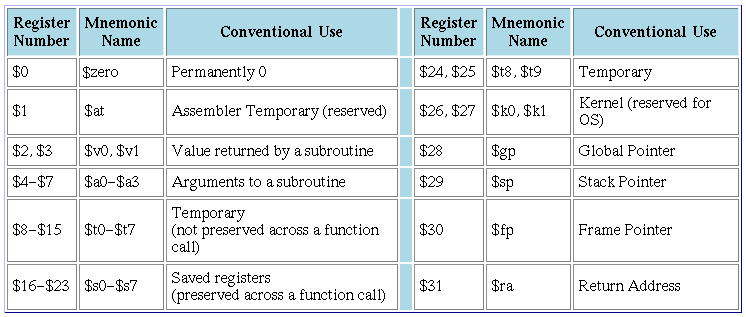 MIPS
MIPS instructions (not complete)
R-type: add, sub, and, or, sll,…
add $t0, $t1, $t2      # add $1, $t2, put the result in $t0
Memory: lw, sw, lb, sb. 
lw $t0, 4($t1)         # read the data at the address of 		           	                   #  $t1+4, put it in $t0
Branch: beq, bne, …
beq  $t0, $t1, SOMEWHERE    # if $t0 is equal to $t1, the 			                                       # next instruction to be 				          	  # executed is at the address  
				  # specified by SOEMWHERE
				  # (PC+4+offset)
Jump: j, jal, jr
j SOMEWHERE   # the next instruction should be at the address 		               # specified by SOMEWHERE (The upper 4 bits from PC+4, the 	               # lower 26 bits from the instruction, the last 2 bits 0)     
Immediate type: 
addi $t0, $t0, 4 # add $t0 by 4 and  put it in $t0
op	  rs	  rt	  rd	shamt	funct
op	  rs	  rt	  16 bit address or constant
op	  	  26 bit address
MIPS Instruction Encoding
Each MIPS instruction is exactly 32 bits
R-type (register type)
I-type (immediate type)
J-type (jump type)
MIPS Coding
If else. Assume f to h are in $s0 to $s4.
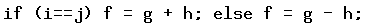 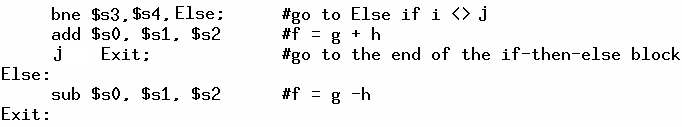 while loop
Assume that i and k correspond to registers $s3 and $s5 and base array save is in $s6
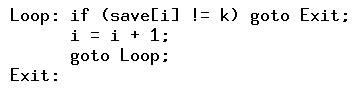 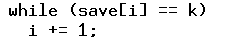 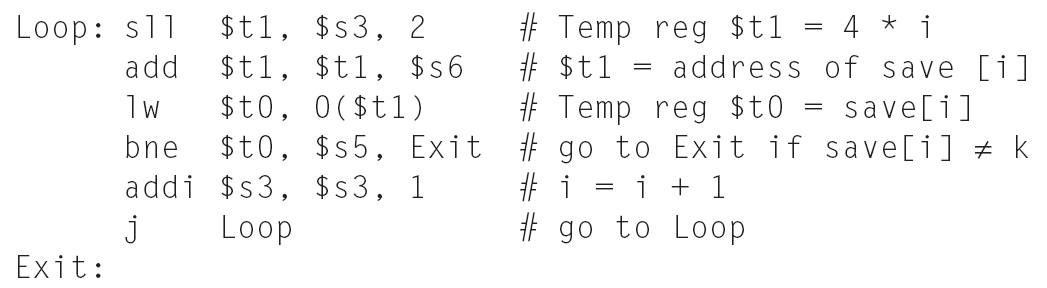 12/7/2015
week04-3.ppt
12
Problem
If $t0 is holding 0, $t1 is holding 1, what will be the value stored in $t2 after the following instructions?
		srl $t1, $t1, 1
		bne $t0, $t1, L1
		addi $t2, $t0, 1
L1:		addi $t2, $t0, 2
 
(a) 1. 
(b) 2. 
(c) 3.
(d) None of the above.
[Speaker Notes: Answer: b.]
(b) 
		bgt $t0, $t1, L1
		add $t2, $t0, $s0
		sw $t1, 0($t2) 
		j Exit
L1:		add $t2, $t1, $s0
		lw $t0, 0($t2) 
Exit:	 

(c) 
		bgt $t0, $t1, L1
		sll $t2, $t0, 2
		add $t2, $t2, $s0
		lw $t1, 0($t2) 
		j Exit
L1:		sll $t2, $t1, 2
		add $t2, $t2, $s0
		sw $t0, 0($t2) 
Exit:	 

(d) None of the above.
Consider the following C code
	if (a > b)
		a = A[b];
	else
		A[a] = b;
where A is an integer array. Which of the following correctly implements the code above, assume a is in $t0, b is in $t1, and the starting address of A is in $s0? (bgt is “branch if greater than.”)
 
(a)
		bgt $t0, $t1, L1
		add $t2, $t0, $s0
		lw $t1, 0($t2) 
L1:		add $t2, $t1, $s0
		sw $t0, 0($t2) 
Exit:
[Speaker Notes: Answer: D. correct one:
bgt $t0, $t1, L1
sll $t2, $t0, 2
add $t2, $t2, $s0
sw $t1, 0($t2) 
j Exit
L1:sll $t2, $t1, 2
add $t2, $t2, $s0
lw $t0, 0($t2) 
Exit:]
MIPS Function
jal Funct:
 The next instruction will be at address specified by Funct
PC+4 will be stored in $ra
jr $ra:
The next instruction will be the one at address equal to the content in $ra 
Calling a function is more like going to a function and then come back
.data
array:	
	.word 12, 34, 67, 1, 45, 90, 11, 33, 67, 19
msg_done: 
	.asciiz "done!\n"
	
	.text
	.globl main
main:
	la $s7, array
	li $s0, 0 #i
	li $s1, 0 #res
	li $s6, 9
loop:
	sll $t0, $s0, 2
	add $t0, $t0, $s7
	lw $a0, 0($t0)
	lw $a1, 4($t0)
	jal addfun
	add $s1, $s1, $v0
	addi $s0, $s0, 1
	beq $s0, $s6, done		
	j loop

done:	
	li $v0,4
	la $a0,msg_done
	syscall
	jr $ra	
	
	
addfun:
	add $v0, $a0, $a1
	jr $ra
Problem
Consider the following code segment. What will the code do? 
		li $ra, 0x04000000
		jal f1
		other instructions…		
 f1: 	addi $ra, -8
		jr $ra	
 
(a) It will enter a loop and can never come out. 
(b) It will jump to the instruction located at address 0x04000000. 
(c) It will call f1 once, then continue to execute other instructions following the jal f1 instruction.
(d) None of the above.
[Speaker Notes: Answer: a.]
MIPS Calling Conventions
MIPS assembly follows the following convention in using registers
$a0 - $a3: four argument registers in which to pass parameters
$v0 - $v1: two value registers in which to return values
$ra: one return address register to return to the point of origin
12/7/2015
week04-3.ppt
18
MIPS stack
The stack in MIPS is a memory space starting at 0x7ffffffc and growing DOWN.
The top of the stack is always pointed by the stack pointer, $sp (the address of the first element space in the stack should always be in $sp).
A function should save the registers it touches on the stack before doing anything, and restore it before returning.
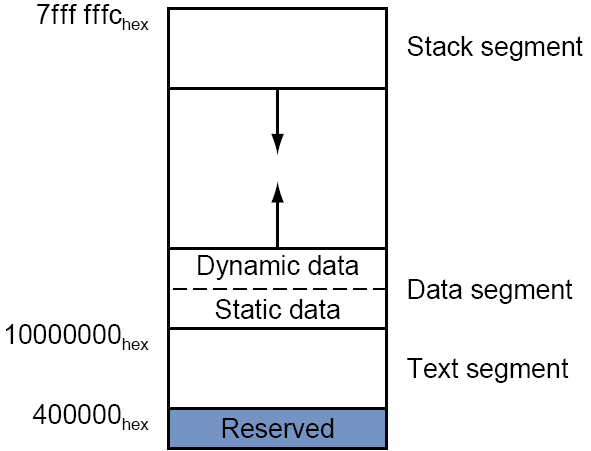 MIPS Calling Conventions - more
MIPS software divides 18 of the registers into two groups
$t0 - $t9: 10 temporary registers that are not preserved by the callee on a procedure call
These are caller-saved registers since the caller must save the ones it is using
$s0 - $s7: 8 saved registers that must be preserved on a procedure call
These are callee-saved registers since the callee must save the ones it uses
In  general, 
if there is a register that the callee may change, and the caller still needs it after calling the callee, the caller should save it and restore it before using it, such as $ra.
If there is a register that the caller is not expected to change after calling the callee, the callee should save it, such as $s0.
12/7/2015
week04-3.ppt
20
Saving $s0
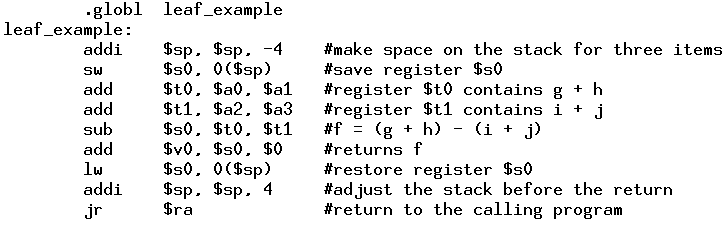 12/7/2015
week04-3.ppt
21
MIPS interrupt
For external interrupt, your code is executing, and if an event happens that must be processed, 
The address of the instruction that is about to be executed is saved into a special register called EPC
PC is set to be 0x80000180, where the interrupt handlers are located 
Then, after processing this interrupt, call “eret” to set the value of the PC to the value stored in EPC
Note the difference between an interrupt and a function call. In a function call, the caller is aware of going to another address. In interrupt, the “main program” is not.
Supporting floating point. Load and Store
Load or store from a memory location (pseudoinstruction ). Just load the 32 bits into the register. 
l.s $f0, val
s.s $f0, val
Load immediate number (pseudoinstruction )
li.s  $f0, 0.5
Arithmetic Instructions
abs.s $f0, $f1
add.s $f0, $f1, $f2   
sub.s $f0, $f1, $f2   
mul.s $f0, $f1, $f2   
div.s $f0, $f1, $f2   
neg.s $f0, $f1
Data move
mov.s  $f0, $f1
mfc1 $t0, $f0
mtc1 $t0, $f0
Convert to integer and from integer
cvt.s.w $f0, $f0 # convert the 32 bit in $f0 currently representing an integer to float of the same value
cvt.w.s $f0, $f0 # the reverse
Comparison instructions
c.lt.s $f0,$f1 #set a flag in coprocessor 1if $f0 < $f1, else clear it. The flag will stay until set or cleared next time
c.le.s $f0,$f1 #set flag if $f0 <= $f1, else clear it
bc1t L1 # branch to L1 if the flag is set
bc1f L1 # branch to L1 if the flag is 0
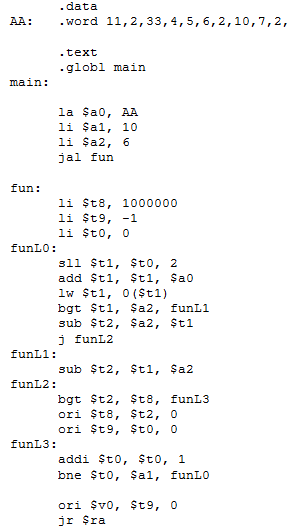 Read the MIPS code and answer the following questions. What does function f1 do? What is the value returned in $v0 after the function is called?
[Speaker Notes: Find the index of the element that is closest to the value in $a2. 5.]
I
O
GND
I
O
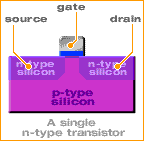 Resister (limits conductivity)
Vcc
Digital Logic, gates
Basic Gate: Inverter
Truth Table
I
O
0
1
1
0
29
A
B
Y
A
B
Y
0
0
1
1
0
1
0
1
1
1
1
0
GND
A
B
Y
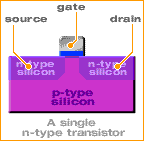 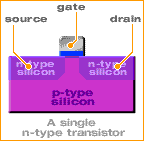 Vcc
Abstractions in CS (gates)
Basic Gate: NAND (Negated AND)
Truth Table
30
A
B
Y
0
0
1
1
0
1
0
1
0
0
0
1
Abstractions in CS (gates)
Basic Gate: AND
Truth Table
A
B
Y
31
A
B
Y
0
0
1
1
0
1
0
1
0
1
1
1
Abstractions in CS (gates)
Other Basic Gates: OR gate
Truth Table
A
B
Y
32
A
B
Y
0
0
1
1
0
1
0
1
0
1
1
0
Abstractions in CS (gates)
Other Basic Gates: XOR gate
Truth Table
A
B
Y
33
Design flow
Given any function, first get the truth table.
Based on the truth table, use the Karnaugh Map to simplify the circuit.
Karnaugh Map
Draw the map. Remember to make sure that the adjacent  rows/columns differ by only one bit.
 According to the truth table, write 1 in the boxes.
Draw a circle around a rectangle with all 1s. The rectangle must have size 2,4,8,16…Then, reduce the term by writing down the variables that the values does not change. For example, if there is a rectangle with two 1s representing abc’ and abc, you write a term as ab. 
A term may be covered in multiple circles.
The rectangle can wrap-around!
Use the minimum number of circles. A single `1’ is also counted as a circle.
K-map
F=a’bc’+a’bc+abc’+abc+a’b’c


F=b+a’c
ab
c
00
01
10
11
0
1
Problem
A digital circuit has three inputs (X2, X1, X0), and one output O. The output is `1’ if the inputs interpreted as an unsigned integer is an even number less than 5. Which of the following implements the function?
O = (~X2&~X0) |  (X2&~X1&X0)
O = (~X2&~X0) |  (~X1&~X0)
O = (~X2&~X1&~X0) | (~X2&X1&~X0) | (X2&~X1&X0)  
None of the above.
[Speaker Notes: Answer : b.]
MIPS ALU unit
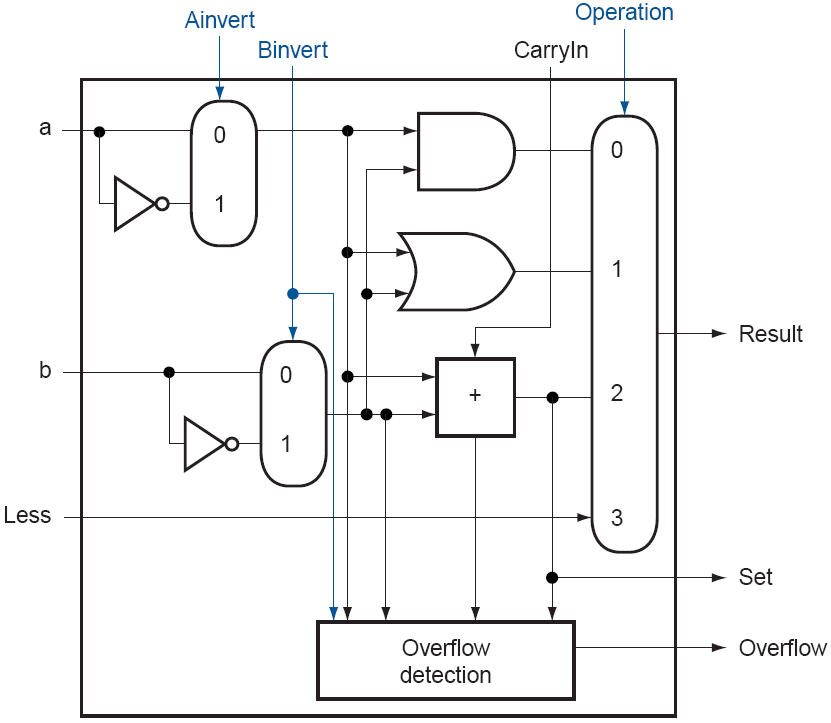 32-bit ALU that Supports Set Less Than
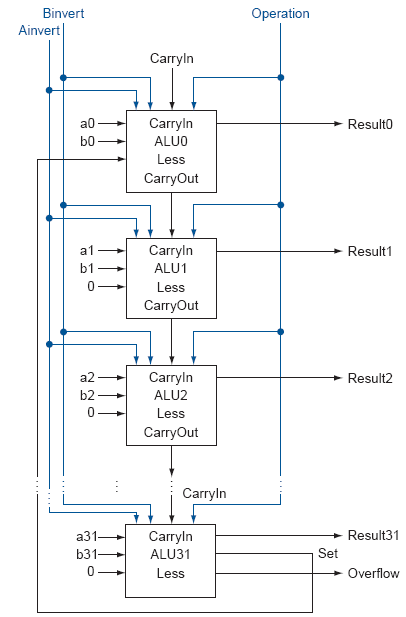 39
Prblems
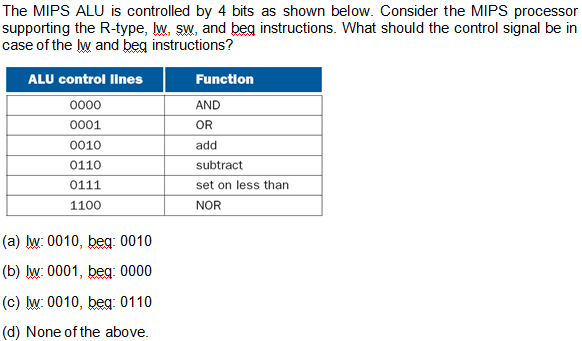 [Speaker Notes: Answer: c. lw: do add. beq: do sub.]
Verilog Data Types
A wire specifies a combinational signal.
A reg (register) holds a value, which can vary with time. A reg need not necessarily correspond to an actual register in an implementation, although it often will.
constants
Constants is represented by prefixing the value with a decimal number specifying its size in bits. 
For  example:
 4’b0100 specifies a 4-bit binary constant with the value 4, as does 4’d4.
Values
The possible values for a register or wire in Verilog are  
0 or 1, representing logical false or true
 x, representing unknown, the initial value given to all registers and to any wire not connected to something
 z, representing the high-impedance state for tristate gates
Operators
Verilog provides the full set of unary and binary operators from C, including
the arithmetic operators (+, –, *, /), 
the logical operators (&, |, ~), 
the comparison operators (==, !=, >, <, <=, >=), 
the shift operators (<<, >>)
Conditional operator (?, which is used in the form condition ? expr1 :expr2 and returns expr1 if the condition is true and expr2 if it is false).
Structure of a Verilog Program
A Verilog program is structured as a set of modules, which may represent anything from a collection of logic gates to a complete system. 
A module specifies its input and output ports, which describe the incoming and outgoing connections of a module.
A module may also declare additional variables. 
The body of a module consists of 
initial constructs, which can initialize reg variables
 continuous assignments, which define only combinational logic
 always constructs, which can define either sequential or combinational logic
 instances of other modules, which are used to implement the module being defined
The half-adder. Example of continuous assignments
module half_adder (A,B,Sum,Carry);
input A,B; 
output Sum, Carry; 
assign Sum = A ^ B; 
assign Carry = A & B; 
endmodule
assign: continuous assignments. Any change in the input is reflected immediately in the output.
Wires may be assigned values only with continuous assignments.
One-bit Full Adder
module full_adder (A,B,Cin,Sum, Cout);
	input A,B,Cin; 
	output Sum, Cout; 

	assign Sum = (A & B & Cin) | (~A & ~B & Cin) | (~A & B & ~Cin) | (A & ~B & ~Cin); 
	assign Cout = (A & Cin) | (A & B) | (B & Cin);	

endmodule
Four-bit Adder
module four_bit_adder (A,B,Cin,Sum, Cout);
	input [3:0] A;
	input [3:0] B;
	input Cin; 
	output [3:0] Sum;
	output Cout; 

	wire C0, C1, C2;

	full_adder FA1(A[0], B[0], Cin, Sum[0], C0);
	full_adder FA2(A[1], B[1], C0, Sum[1], C1);
	full_adder FA3(A[2], B[2], C1, Sum[2], C2);
	full_adder FA4(A[3], B[3], C2, Sum[3], Cout);

endmodule
D-flip-flop
module Dff1 (D, clk, Q, Qbar);
	input D, clk;
	output reg Q, Qbar;

	initial begin
		Q = 0;
		Qbar = 1;
	end

	always @(posedge clk) begin
		#1 
		Q = D;
		#1
		Qbar = ~Q;
	end
endmodule
Delay
Real circuits have delays caused by charging and discharging.
So, once the input to a gate changes, the output will change after a delay, usually in the order of nano seconds. An and gate:
A
B
output
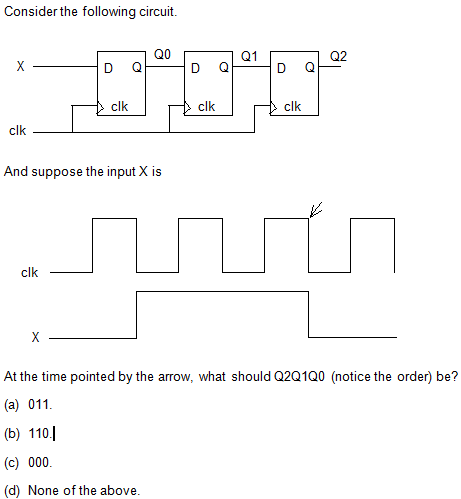 [Speaker Notes: Answer: (a)]
Sequential Circuits
A three-bit counter. 
First, get the next state table. Then, generate D2, D1, D0.
FSM example – A sequence detector
One input X, and one output O. 
X may change every clock cycle. The change happens at the falling edge.
The circuit samples the input at every rising edge of the clock. If the input is 1, consider  as read a 1, else read a 0.
O is 1 (for one clock cycle, from positive edge to positive edge) if the last three bits read are 101.
4 states
S0: got nothing. The initial state.
S1: got 1.
S2: got 10.
S3: got 101.
S0
S1
S3
S2
X = 1
X = 0
Assign states
S0 = 00
S1 = 01
S2 = 10
S3 = 11
Next State Function
D1 = (Q0&~X)|(Q1&~Q0&X)
D0 = X
The output function
Clearly, O = Q1&Q0.
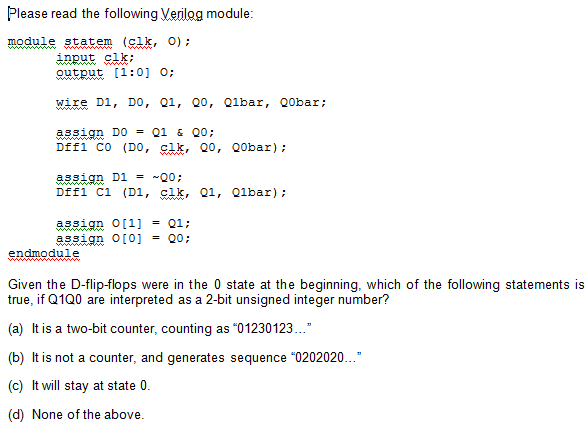 [Speaker Notes: Ans. (d). It will be 0222222222…”]
Datapath only for R-type instructions
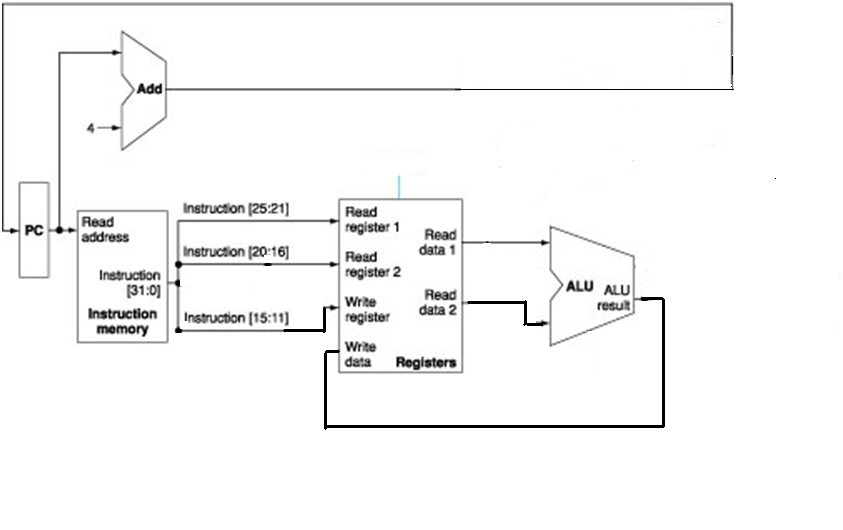 Data path only for lw
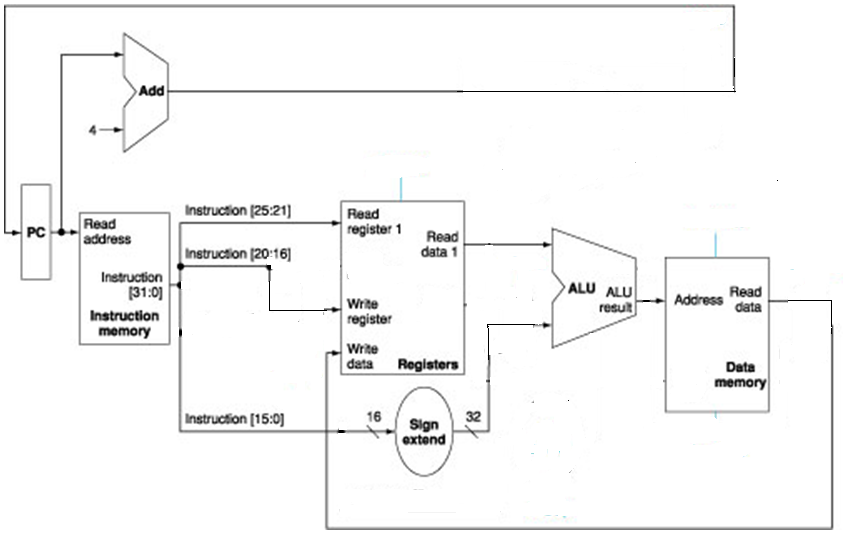 Data path only for sw
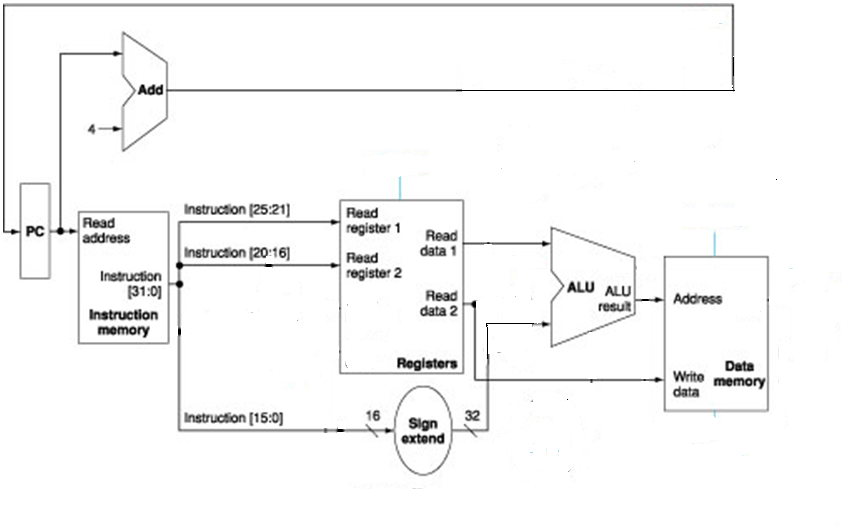 Data path only for lw and sw
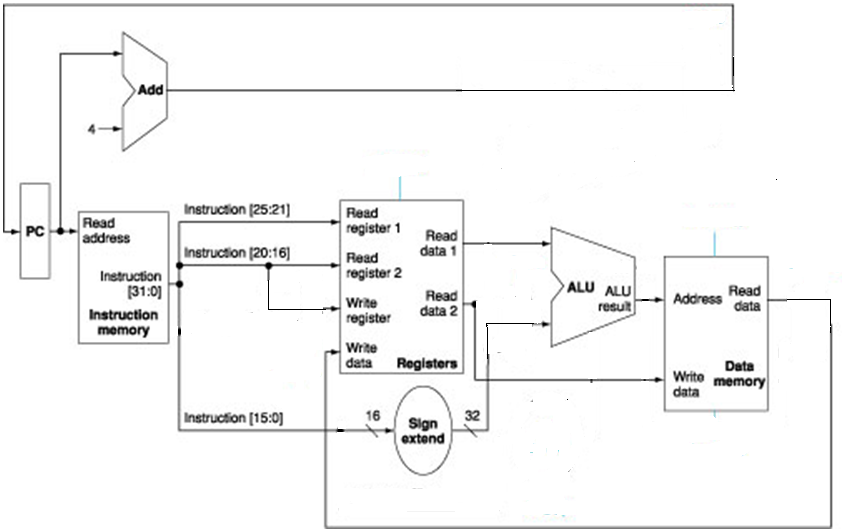 Datapath for Memory and R-type Instructions
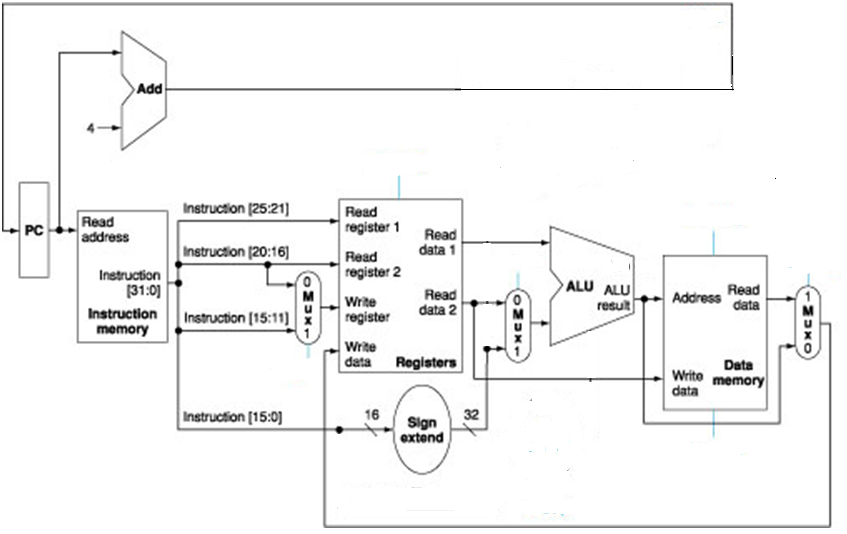 11/18/2007 7:39:44 PM
week13-1.ppt
63
Datapath only for beq
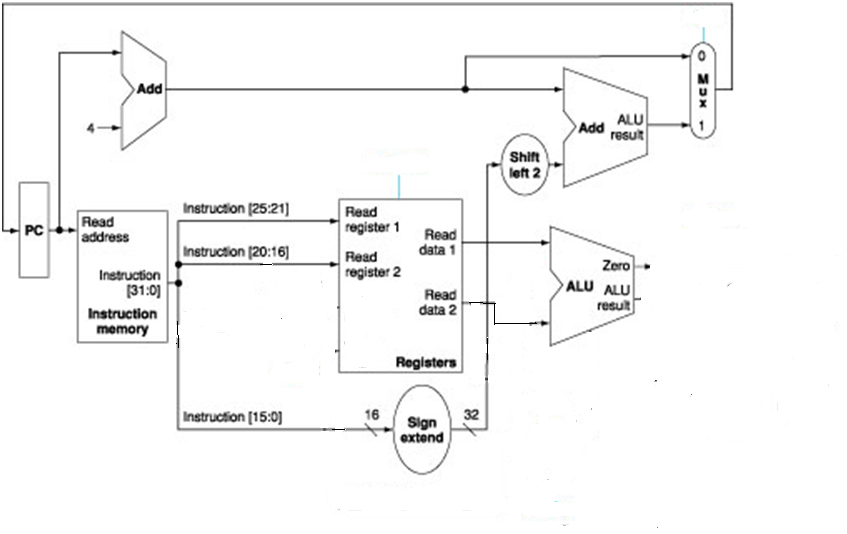 11/18/2007 7:39:43 PM
week13-1.ppt
64
Datapath for R-type, memory, and branch operations
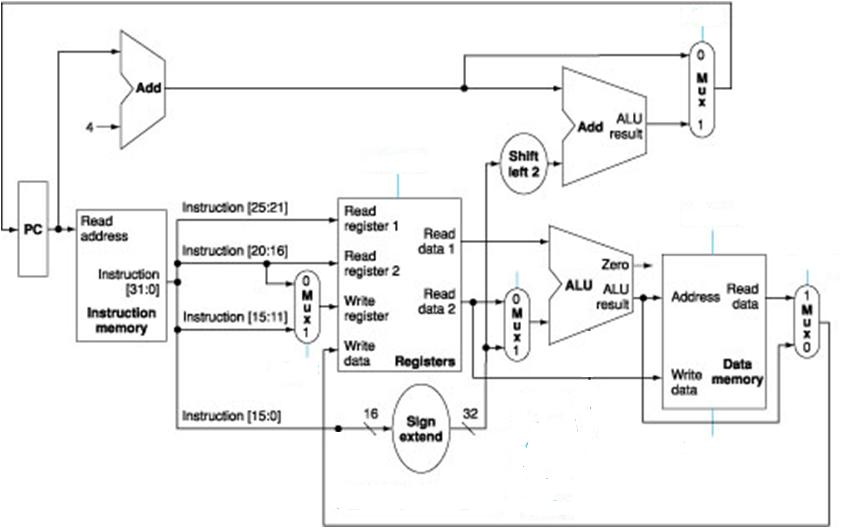 Problem
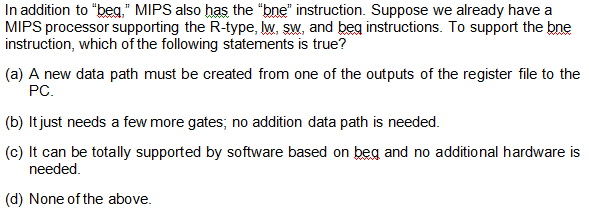 [Speaker Notes: Answer: b.]
Problem
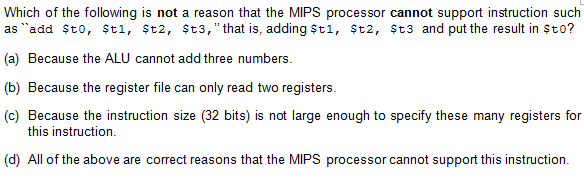 [Speaker Notes: Answer: c.]
Problem
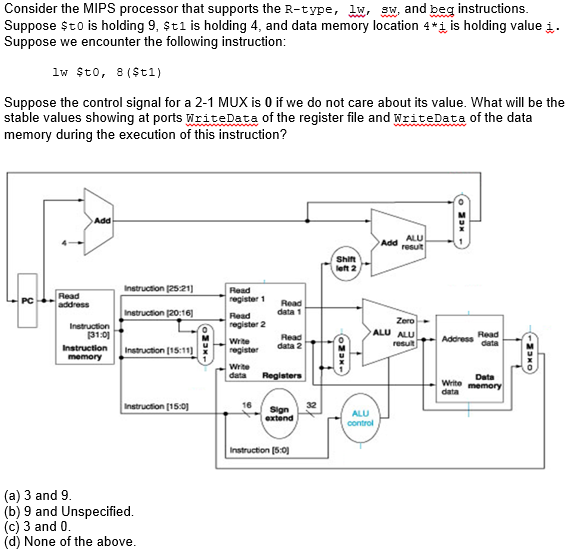 [Speaker Notes: a]
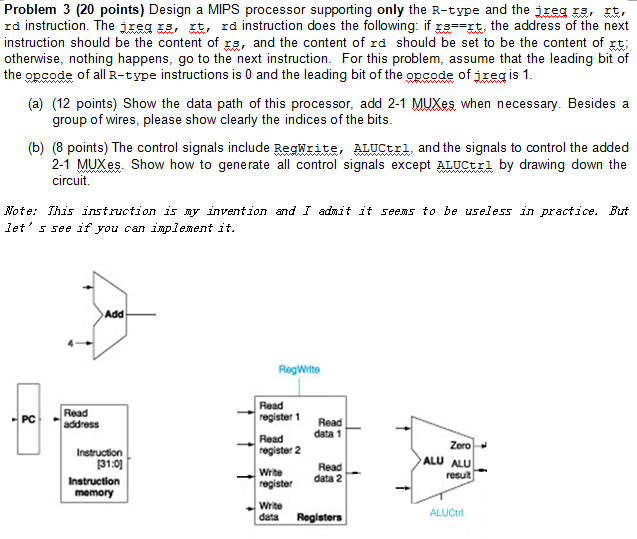 Answer
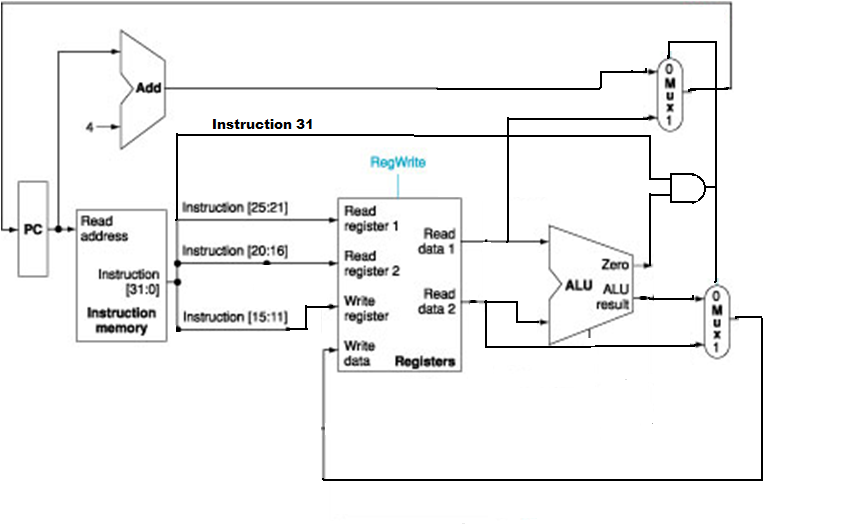 MuxCtrl = Instruct[31] & zero
RegWrite = ~Instruct[31] | zero